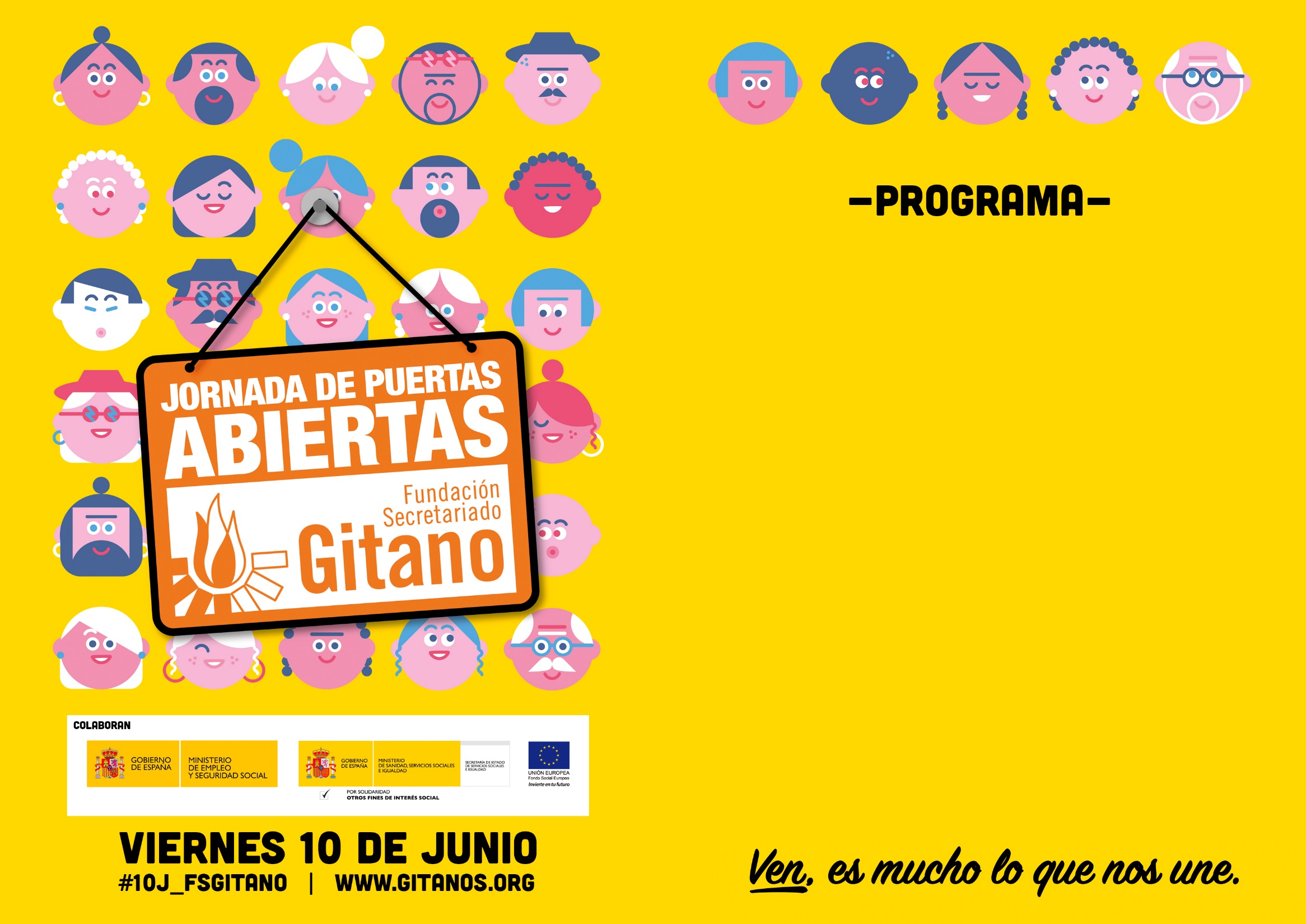 Jardines Méndez Núñez, de 17 a 20 h.

Mesa informativa,  Rincón del compromiso, Tienda solidaria y 
UN GRAN SORTEO! 

Para niños y niñas: pinta-caras, globoflexia, juegos populares, y un taller musical de cajón

A las 19.00 h Actuación del grupo “bailando con pasión” (oriental-fusión)

VEN A CONOCERNOS!
Te contaremos qué hacemos y cómo trabajamos